KONDIČNÍ TRENÉRFyziologie sportu 1/12Cíle a fyziologické principy tréninkuJan Novotný2017
ZÁKLADNÍ POJMY

Fyziologie a patofyziologie
Lékařství (medicína)
Tělesná zdatnost
Tělesná kondice
Kondiční trénink
Reakce a adaptace na (fyzickou) zátěž
Pohybový (sportovní) výkon
Pohybová (sportovní) výkonnost
Motorické schopnosti
HLAVNÍ CÍLE KONDIČNÍHO TRÉNINKU
zlepšit nebo udržet kondiční motorické schopnosti
SPORTOVEC
(soutěžní/výkonnostní)
→ dobře zvládat speciální trénink
→ zlepšit sportovní výkonnost
→ úspěch ve sportovní soutěži
→ být spokojen (profi: uživit se)
REKREAČNÍ (NE)SPORTOVEC
(nesoutěžní)
→ dobře zvládat běžné denní činnosti 
práce (sedavá), bydlení, rodina
zábava, cestování
→ dobře se cítit, být spokojen
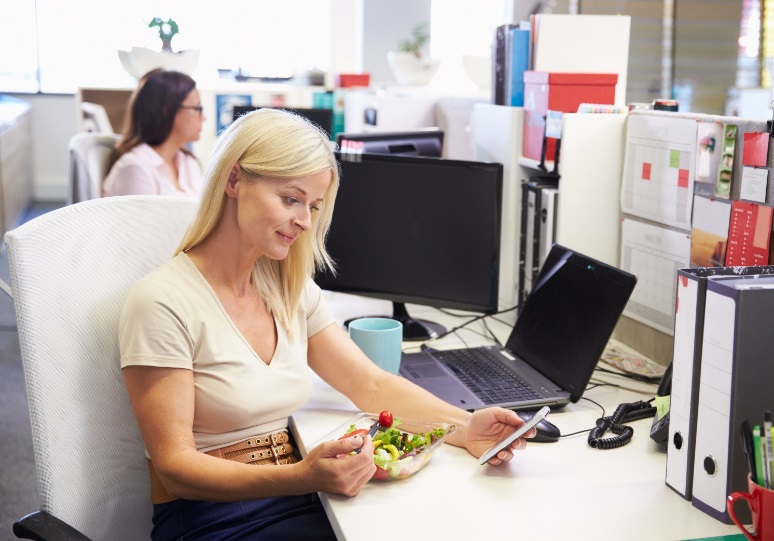 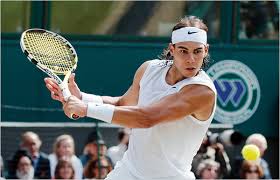 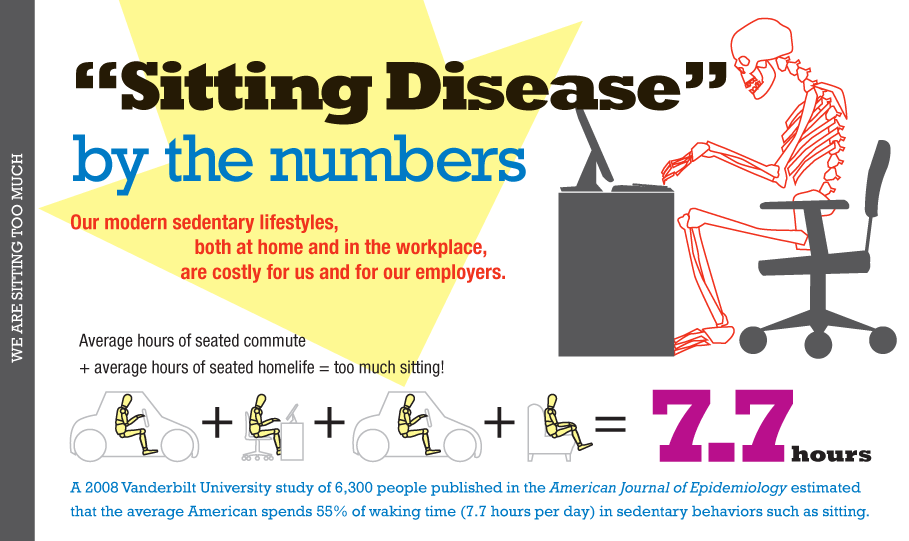 Nízká úroveň aerobní kapacity osob se sedavým způsobem života
(Jackson et al., 1999)
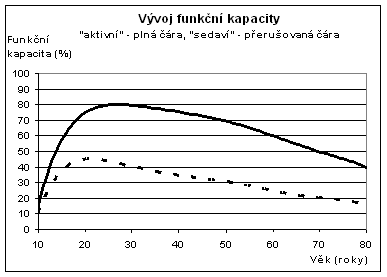 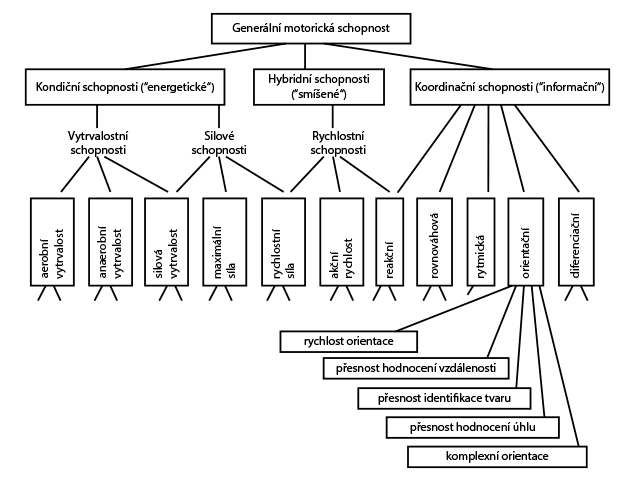 BEZPROSTŘEDNÍ Cíle
kondičního tréninku
zlepšit kondiční schopnosti
sílu (trup, končetiny)
vytrvalost
rychlost
ohebnost
(Měkota, 2000)
ENERGETICKÝ METABOLISMUS
Adaptace svalových vláken na tréninkové zatížení
(Powers & Howley 2007)

Vytrvalostní trénink → zvýšení enzymatické oxidativní kapacity vláken (+prokrvení).

Silový trénink → hypertrofie vláken (akumulace zdrojů energie).

 Vytrvalostní i odporový trénink → snížení poměru vláken Rychlá / Pomalá.
Odporový trénink → mírné snížení poměru vláken IIx / IIa.
Vytrvalostní trénink → zvýšení podílu vláken I / IIx (Postupná přeměna: IIx → IIa → I).
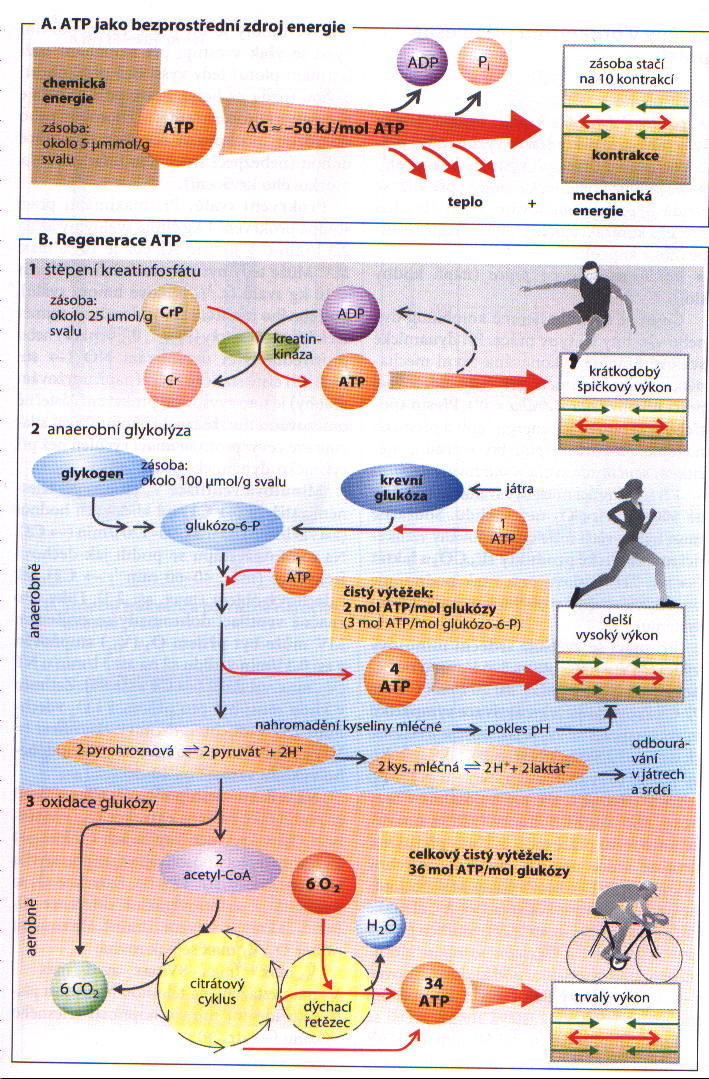 ENERGIE PRO
SVALOVOU PRÁCI - POHYB
(Silbernagl, Despopoulos, 2004)
Podíl energetického krytí v závislosti na trvání zátěže [%]
(Placheta et al., 2001)
TRÉNINK (Powers & Howley 2007)
Trénink vedoucí ke zlepšení aerobní schopnosti (VO2max, posun ANP)
Intervalový trénink (více účinný)
Vysoká intenzita - kontinuální zátěž (více účinný)
Nízká intenzita – dlouhodobá zátěž s pomalejším pohybem (méně účinný)
Genetická dispozice VO2max: 40-66%. Intenzivní trénink může u netrénovaného zvýšit VO2max o 40%.
Trénink vedoucí ke zlepšení anaerobní schopnosti
ATP-CP systému
Glykolytického systému
Trénink ke zlepšení svalové síly
Progresivní odporový trénink...
Trénink ke zlepšení ohebnosti (flexibility)
Doladění před závodem (Tapering)
Cíl tréninku
(Powers & Howley 2007)
Zlepšit kapacitu energetických systémů
Aerobní (oxidativní fosforylace): Aerobní využití 
Glukózy (Karbohydráty)
Kyseliny mléčné, Lipidů (Volné mastné kyseliny a Triacylglycerol)
Proteinů (Aminokyselin)
Glykolýza: Anaerobní využití Glukózy
ATP-PC: Anaerobní využití Adenosintrifosfátu a Kreatinfosfátu
TRÉNINK
Aerobní trénink intervalový 
(McArdle, Katch, Katch, 2007, Powers & Howley 2007)
Opakování pracovních zátěží (rychlý běh) a lehkých odpočinkových zátěží (chůze).
Výhoda proti kontinuálnímu tréninku: Více vysokointenzivní zátěže v krátkém čase.
Stanovení intervalového tréninku:
Intenzita pracovního intervalu: 80-100%HRmax
Časy pracovních intervalů: Alespoň 60-90-120 sec (ke zlepšení aerobní kapacity). 
Intenzita a časy odpočinkových intervalů: 
Velmi nízká intenzita (klus - chůze) 
Čas delší než čas pracovního intervalu (pokles HR na120/min ke konci odpočinkového intervalu).
Poměr časů pracovních a odpočinkových intervalů: Postupně od 1:3 (u méně trénovaných) přes 1:2 až 1:1 (u více trénovaných)
Počet intervalů v 1 sérii – podle adaptace - schopností a reakce.
Počet sérií v 1 intervalovém tréninku – podle stavu sportovce.
(Fox & Mathews 1974)
TRÉNINK
Aerobní trénink s kontinuální zátěží s vysokou intenzitou 
(McArdle, Katch, Katch, 2007, Powers & Howley 2007)
Intenzita: 
80-90% VO2max, Na úrovni nebo těsně nad úrovní „Laktátového prahu“ - (2.)LT, (2.)VT.
90% HRmax, 95%HRR (100%: HRmax-HRrest)
Čas trvání: 
25-50 min (dle úrovně zdatnosti sportovce).
TRÉNINK
Aerobní trénink s kontinuální zátěží s nízkou intenzitou
- dlouhodobý s pomalejším pohybem na delší vzdálenost (LSD)
(McArdle, Katch, Katch, 2007, Powers & Howley 2007)
Je méně efektivní na zvýšení VO2max než krátkodobá vysokointenzivní zátěž (viz dále).
Intenzita: 60-80% VO2max, 70% HRmax (kolem LT1?, AEP?)
Trvání: nad 60 min (1,5 h denně má stejný efekt jako 3 h denně)
TRÉNINK
Aerobní trénink – Fartlek (švédsky – hra s rychlostí) (McArdle, Katch, Katch, 2007)
Střídání vyšší a nižší rychlosti a intenzity v kopcovitém terénu v přírodě.
Řídí se pocitem. Není přesně nastavena intenzita, trvání různých intervalů.
Spíše jako příjemná změna při jinak nezáživném přesně plánovaném tréninku. Součástí prevence přetrénování.
Spíše využíván rekreačními běžci.
TRÉNINK
Trénink ke zlepšení Glykolytického systému (anaerobní) 
(McArdle, Katch, Katch, 2007, Powers & Howley 2007)
Intervalový trénink s opakovanými vysokointenzivními zátěžemi. 
Po tréninku je potřeba doplnit vyčerpané zásoby glykogenu (nápoj, strava, lehčí trénink). 
Čas pracovního intervalu: 20-60 sec.
Čas odpočinkového intervalu: 3-5 min.
(Fox & Mathews 1974)
TRÉNINK
Trénink ke zlepšení ATP-CP systému (anaerobní)
(McArdle, Katch, Katch, 2007, Powers & Howley 2007)
Intervalový trénink s opakovanými krátkými maximálně intenzivními zátěžemi. 
(nízká produkce La – rychlá regenerace)
Zatížit svaly, které se používají i v soutěži.
Čas pracovního intervalu: 5-10 sec
Čas odpočinkového intervalu: 30-60 sec (dle zdatnosti atleta).
Počet intervalů a opakování dle zdatnosti atleta.
(Fox & Mathews 1974)
Fyziologické principy TRÉNINKU
(McArdle, Katch, Katch, 2007)

Princip dostatečného zatížení (overload) – pravidelný soustavný stimul vedoucí k žádoucí odpovědi organismu – frekvence, intenzita, trvání
Princip specifity – adaptace určitých metabolických a fyziologických funkcí, kterou lze dosáhnout specifickou stimulací - cvičením
Princip individuálních odlišností – modifikace tréninku podle individuálního stavu fyziologických funkcí, tj.
Respektovat aktuální úroveň adaptace - způsob reakce – zdravotní stav
Včas řešit přetížení (overreaching) – dny až 1-2 týdny odpočinku, aby nedošlo k dlouhodobému přetrénování (overtraining syndrom).
Princip reverzibility – tréninková adaptace je přechodná
Bez tréninku dochází ke ztrátě tréninkové adaptace – k detréninku (o 25% VO2max za 20 dnů; 1%/den)
       Regenerace anaerobních schopností probíhá aerobně!
Princip superkompenzace
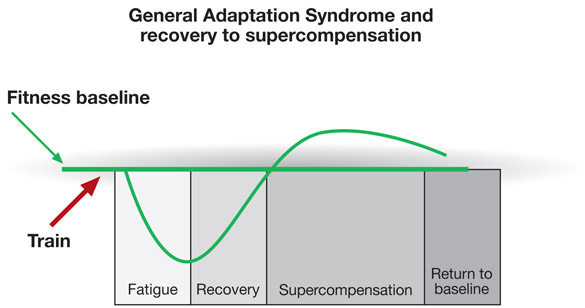 https://www.playtri.com/news/coach-shawna-why-do-we-need-to-recover
Princip superkompenzace energetického potenciálu a jeho vztah knačasování a intenzitě zátěže
Detrénink, Retrénink
(Wilmore, Costil, 2004; McArdle., 2007)
Detrénink – snižování kapacity energetických systémů, transportního systému atd. v období bez tréninku.
Retrénink – opětovný nárůst kapacit při opětovném tréninku po období bez tréninku.
běh 5 km
Doladění před závodem (Tapering)
(Wilmore, Costil, 2004)
Snížení tréninkové zátěže v posledním týdnu před závodem.
	Zlepšení času na 5 km běh o 3% a VO2 o 6% (zlepšení ekonomiky běhu)
(Houmard et al., 1994)
VÝZNAM POZVOLNÉHO PŘECHODU DO KLIDU NA KONCI TRÉNINKU
Pokles laktátu v zotavení při pasívním odpočinku a s lehkou zátěží
(Powers, 2007)
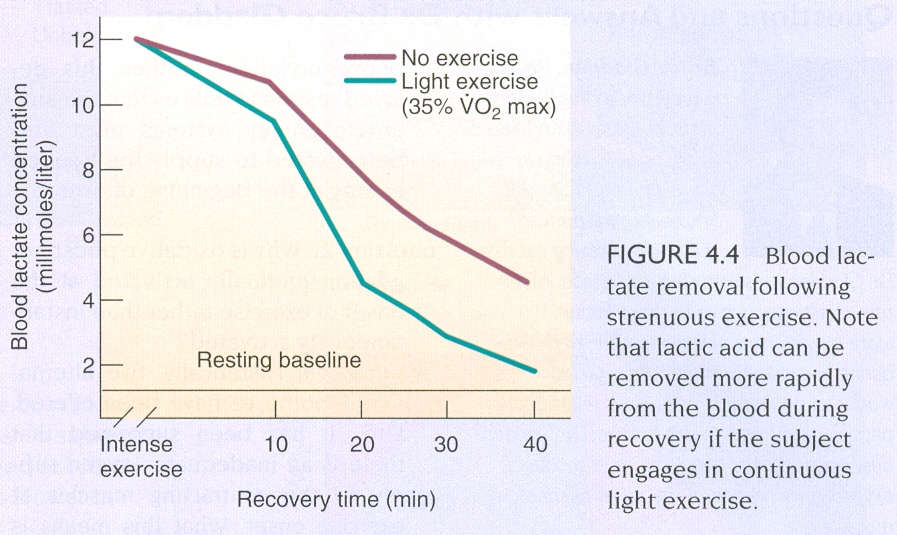 ŘÍDÍCÍ CENTRUM: MOZEK - MÍCHA
Motorická kůra
Míšní dráhy
Mozková centra integrace a kooperace (mozeček aj.)
Senzitivní a senzorická kůra
Míšní dráhy
Centra autonom. systému
Hypotalamus
Hypofýza
PŘENOS INFORMACE
PŘENOS POKYNU
PERIFERNÍ NERVY
Žlázy s vnitřní sekrecí
PERIFERNÍ NERVY
Motorické dráhy
Autonomní systém
Senzitivní a senzorické dráhy
ZDROJE ENERGIE Dýchací,Trávicí, Uropoetická soust.
TRANSPORT
Krevní oběh
EFEKTORY POHYBU: Svaly, šlachy, klouby;	Proprioreceptory
SMYSLY Oko, Ucho, Receptory
→ SPORTOVNÍ VÝKON
PROSTŘEDÍ: OBJEKTY - pohyb – změny – podněty
DESADAPTACE - snížení úrovně adaptace
MALADAPTACE– porucha, poškození
OXID.STRES → POŠKOZENÍ DNA
Genetické vlohy
REAKCE NA ZÁTĚŽ
→
→
→
→
→
→
→
→
→
→
→
→
→
→
ADAPTACE NA ZÁTĚŽ
←
←
←
←
←
←
←
←
←
←
←
←
←
←
Fyziologické faktory [FUNKCE] - duševní, tělesné